Acid/Base Chemistry
Chemistry
Acids vs Bases
Ex	BF3 + NH3 reaction
Types of Reactions for Acids
Amphoteric Hydroxides and Base Reactions
Hydroxides can act as both acids and bases 
referred to as amphoteric
Ex	Zinc Hydroxide reactions (name each reactant, product, and type of reaction)
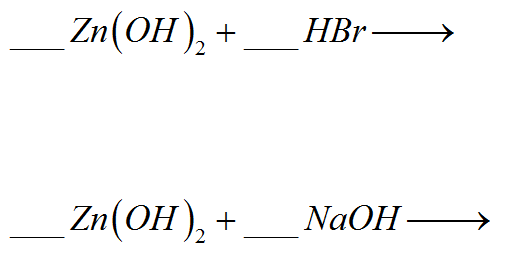 Ionization in Water
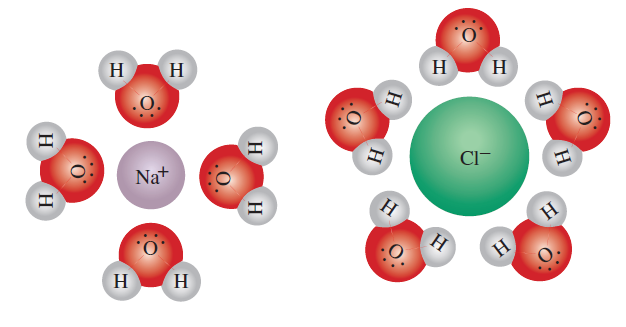 Electrolytes: ions dissociated in water
Classified as “strong” or weak”
If substance does NOT conduct electricity in water when dissolved in water, then nonelectrolytes
Typical electrolytes are: salts,  acids, & bases
When dissolved, salts separate into 	cations and anions
Water molecules surround based on 	charge
Ex  	How many ions result from the solution of 2mol of the 	following in water?
a)	lithium nitrate			b)	calcium chloride
Strength of Acids and Bases
STRONG ACID/BASE:	 completely dissociates in water
-  the concentration of that solution is the concentration of ion in that solution
WEAK ACID/BASE:	incomplete dissociation in water
bad proton donor/acceptor
bad electron pair acceptor/donor
Ex	Given 3M HCl, a strong acid, we can tell that:
Strength of Acids and Bases
Water and the hydronium ion
water is a polar  molecule
water molecules are individually held together by covalent bonds
they connect to adjacent water molecules by hydrogen bonds
water in liquid solution, water undergoes autoionization
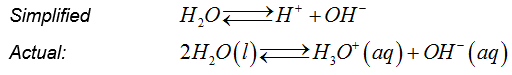 Water and the hydronium ion
at room temperature, the equilibrium concentrations have been shown to be:

The equilibrium constant of this reaction is:
The pH scale
acid/base concentrations tend to be very small in normal solutions (between 0M and 1M)
instead of expressing concentrations in scientific notation, we use the pH scale:
Ex	What is the pH of a solution with concentration:
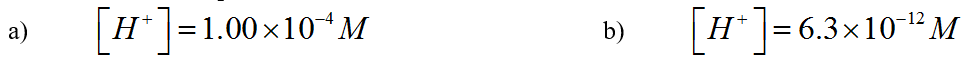 The pH scale
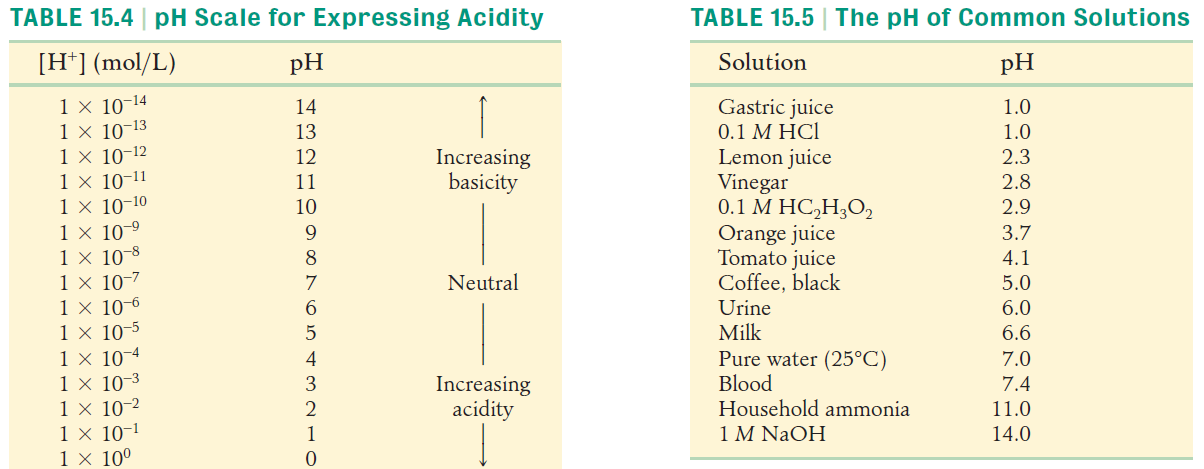 The pH scale
Usually pH is between 0 and 14
very strong acids can have pH below 0
very strong bases can have pH above 14
Ex	16M HCl

We may also solve [H+] using the definition of a log:
Ex	pH = 2.1 ; what is the [H+]?
The pH scale
To solve either [OH-] or [H+], use the Kw equation:

a) [OH-] = .066 ; solve [H+].				


b) Find [OH-] and [H+] for 12M NaOH.
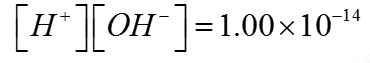 Naming Acids and Bases
we can generally say acids have hydrogen as the leading element
for these, we can use the ionic form of hydrogen, H+
thus, we need as many hydrogens as necessary to balance the charge
there are two naming schemes, depending on your anion:
Elemental Anion:	“hydro-		-ic acid”
Polyatomic Anions:	”-ate”  =>	“	-ic acid”			 ”-ite”  =>	“	-ous acid”
Ex	Name the acids
a)   H2S		b)   H3PO4		c)   HNO3
Naming Acids and Bases
Most common bases contain the hydroxide ion, but the Arrhenius definition allows many other bases in solution
Ex	Name the following bases.
a)   KOH		b)   Na2CO3		c)   NH3	
 
You should know the following common acids/bases:
HCl, HNO3, H2SO4, HC2H3O2
NaOH, KOH, NH3
Conjugates
when acids break apart, you are left with the conjugate part
usually, the conjugate of…
an acid simply loses a H+ (this is the conjugate base)
a base simply loses the OH- (this is the conjugate acid)
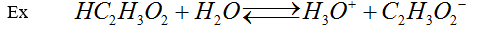 Polyprotic acids
acids with more than one proton
these may have multiple stable conjugate bases
Ex	Write the conjugate bases and name them.
a)	HClO					

b)	H2SO4	

c)	H3PO4
Neutralization and Net Ionic Equations
reaction between an acid and base to form Salt  &  water
this brings your pH closer to 7 (neutral)
- it is best to write the net ionic equation to simplify what happens in neutralization
-  we remove all  spectator ions 
ions present in reaction, but that do not react
Net Ionic Equations
Show the net ionic equation for each acid/base reaction.
a)  hydrochloric acid and sodium hydroxide


b)  acetic acid and calcium hydroxide
Net Ionic Equations
Show the net ionic equation for each reaction.
a)  magnesium in hydrochloric acid


b)  sodium carbonate and sulfuric acid
Titrations
method of gradually changing pH of a solution in order to find the concentration of an unknown
often we look for when the acid and base amount balance each other out
this is called the equivalence point
titrations require a VERY accurately measured standard solution
that is, an accurate and precise balance (weighing) and liquid dilution
the most accurate glassware to use is a buret
most often we use a color indicator to show the endpoint of titration
the most common is phenolphthalein
titration requires matching number of moles of acid to number of moles of base
Titration
titration requires matching number of moles of acid to number of moles of base
we use the titration formula:		MAVA = MBVb 
Ex	We find that 21.5mL of a 0.100M HCl standard solution 	titrated 50mL of NH4OH.  Find the concentration of 	ammonium hydroxide.
Titration
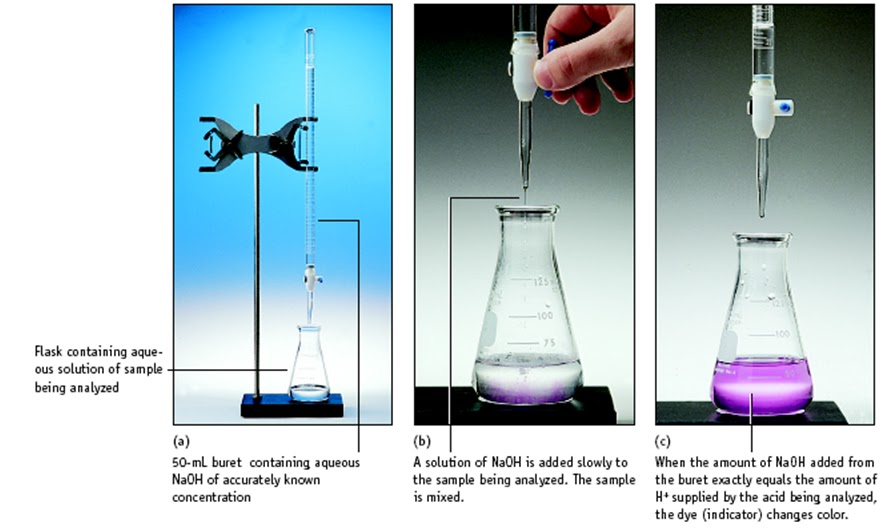